Future Directions in Computer Arithmetic
16.10-17.10 June 26, 2018
Panelists
Milos Ercegovac
David Matula
Jean-Michel Muller


	Three pillars of our Community!
Meet Our Panelists
Axioms:
If you are not in the Internet, (basically) you do not exist
Wikipedia has a solution for everything

Let’s see what our panelists say about themselves

Run an experiment: google searched 
	first_name   last_name   wikipedia
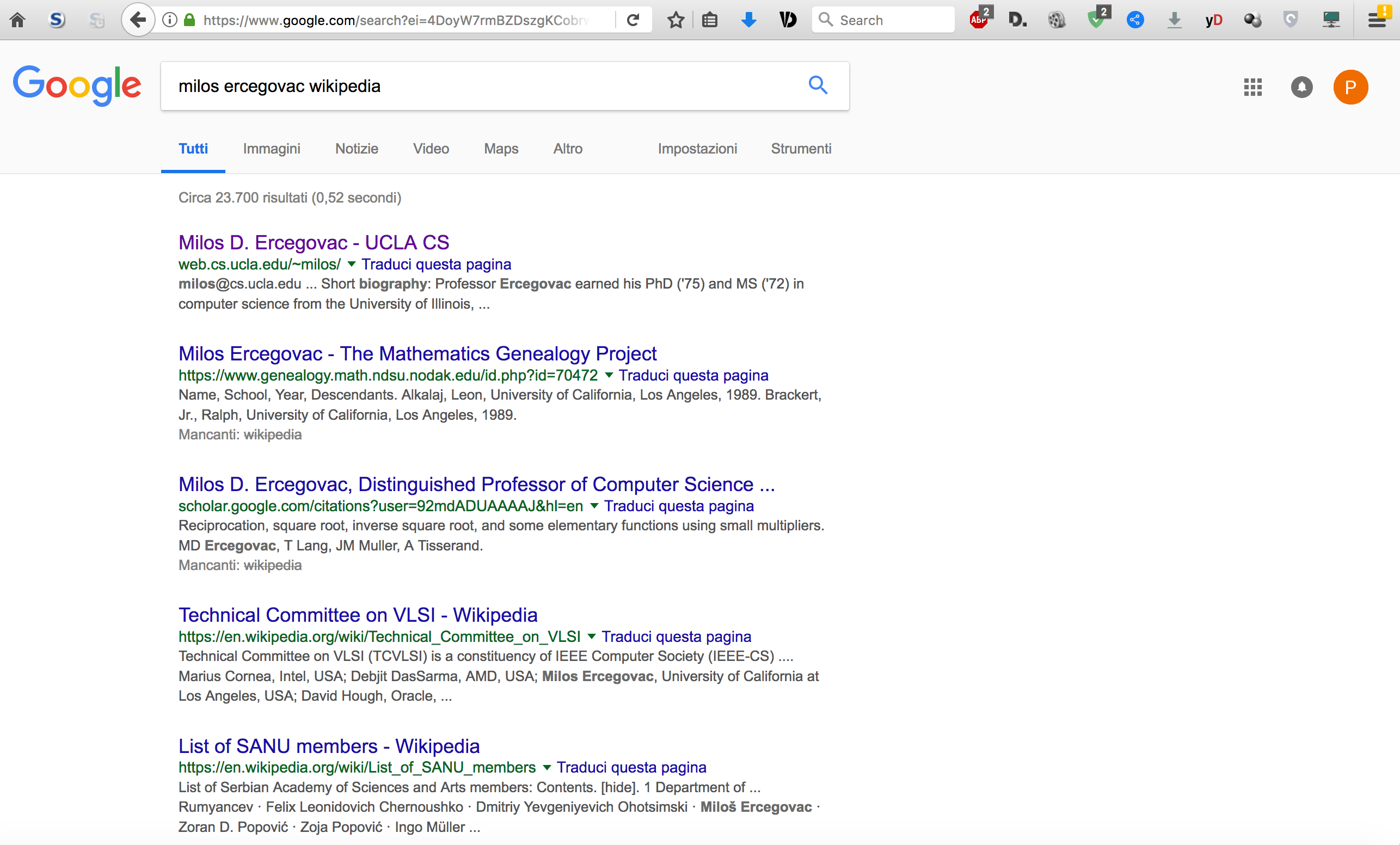 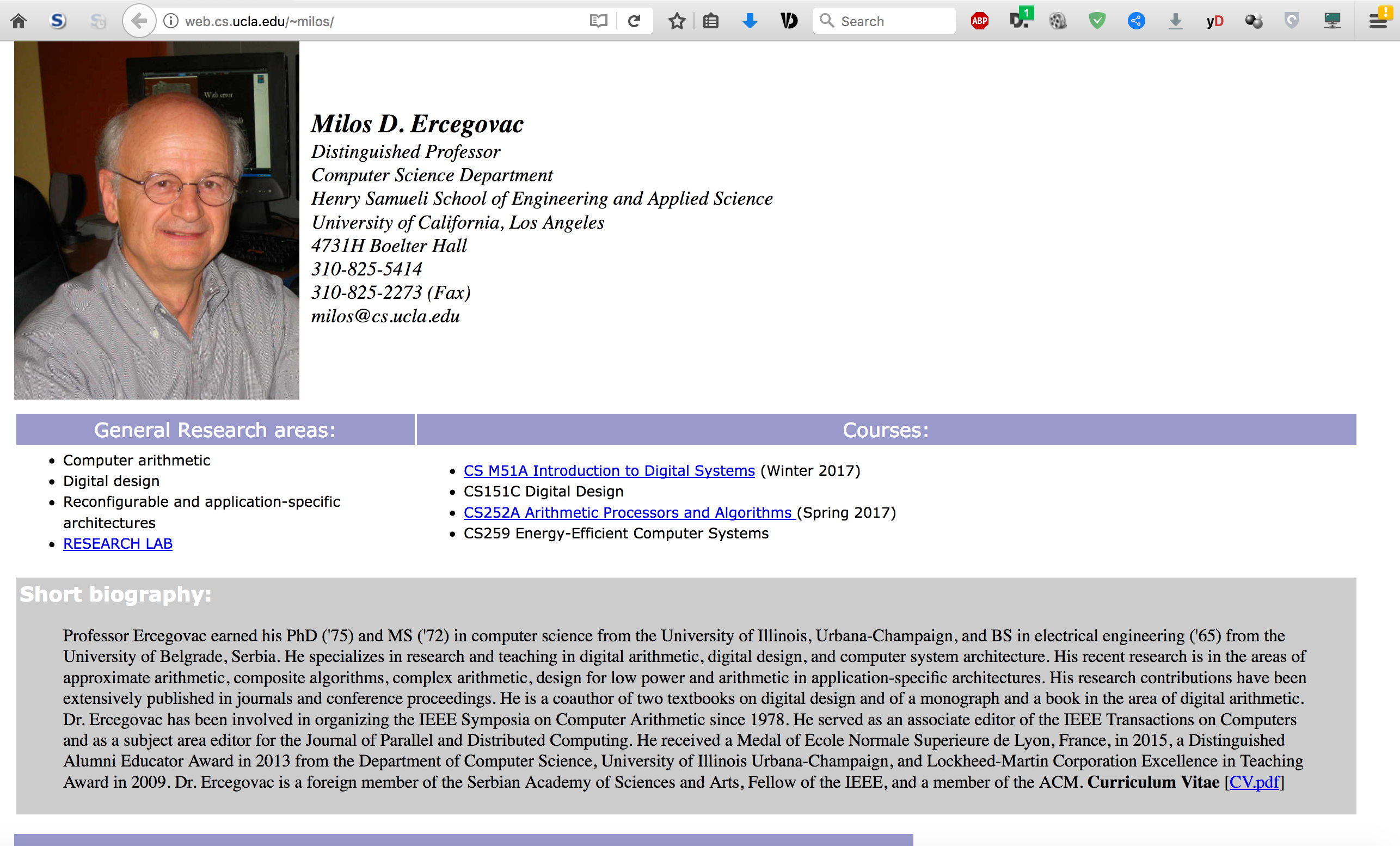 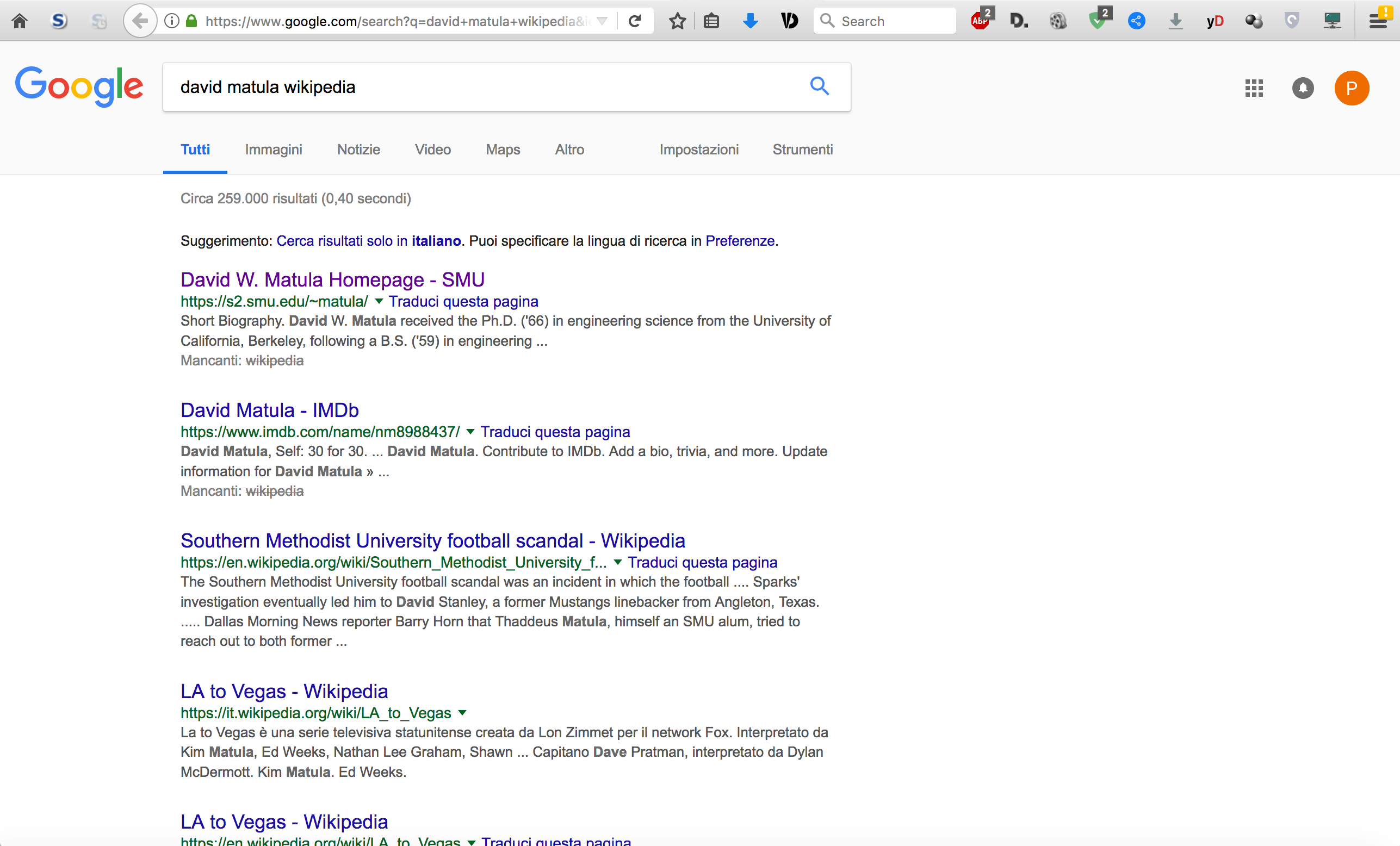 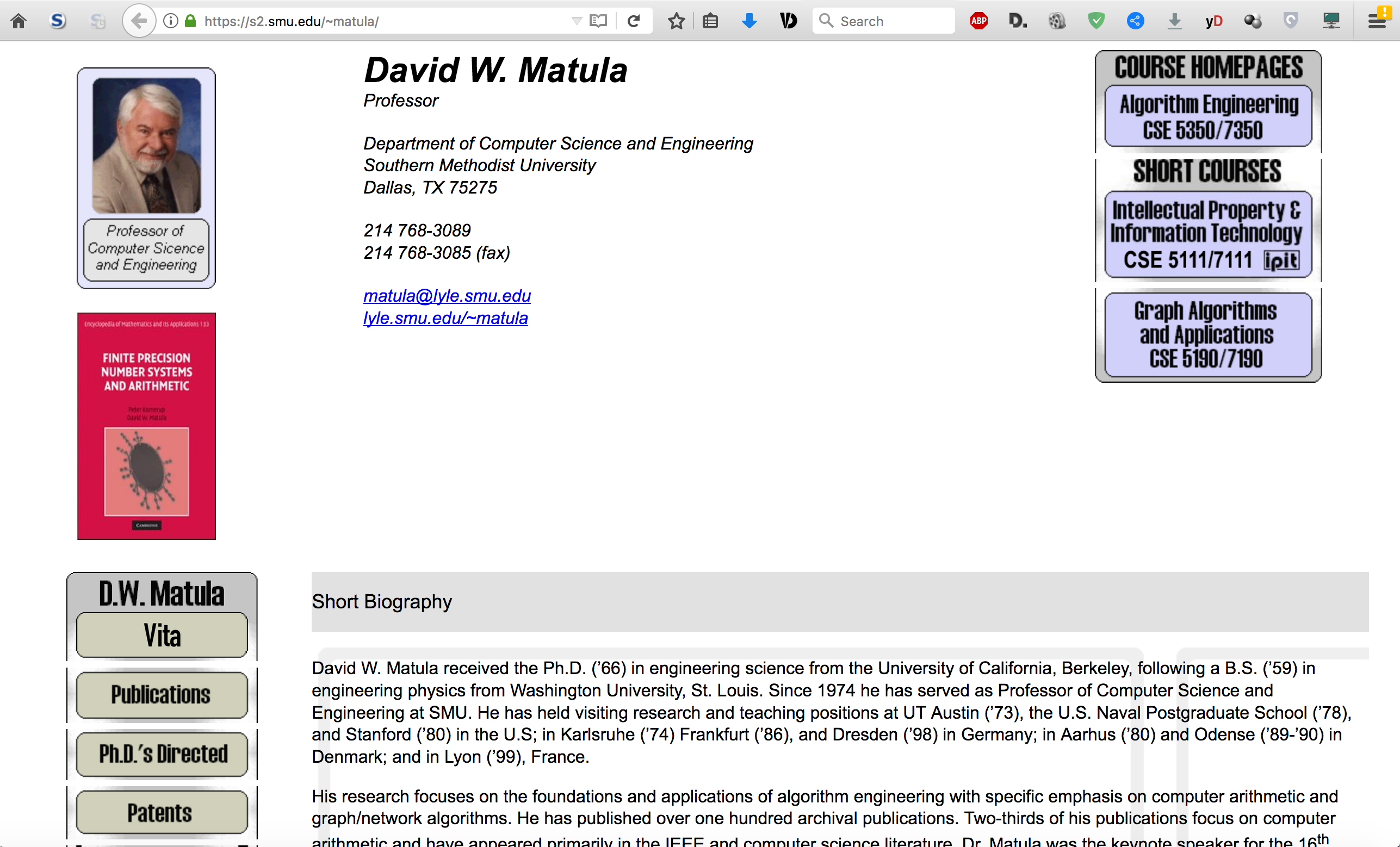 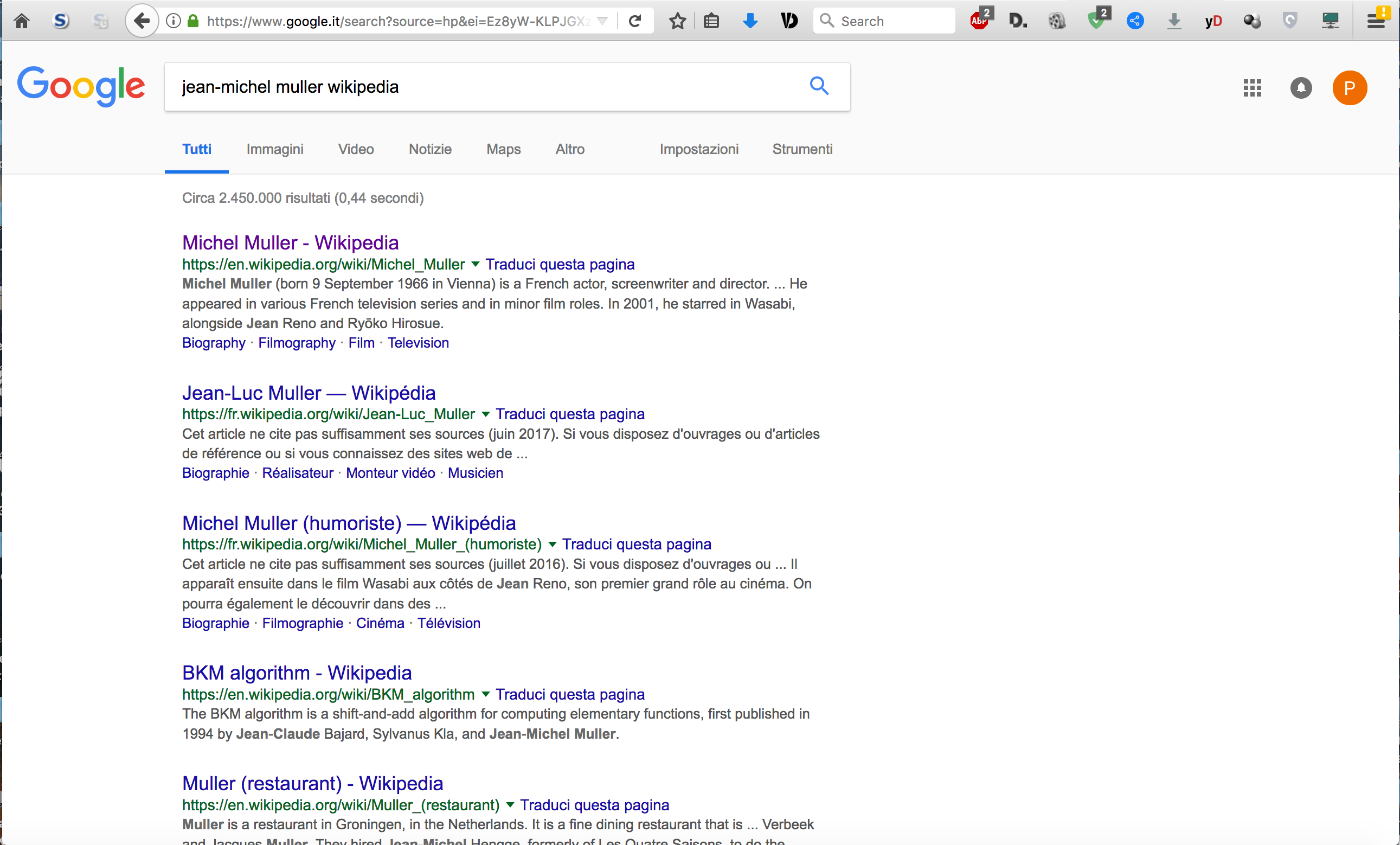 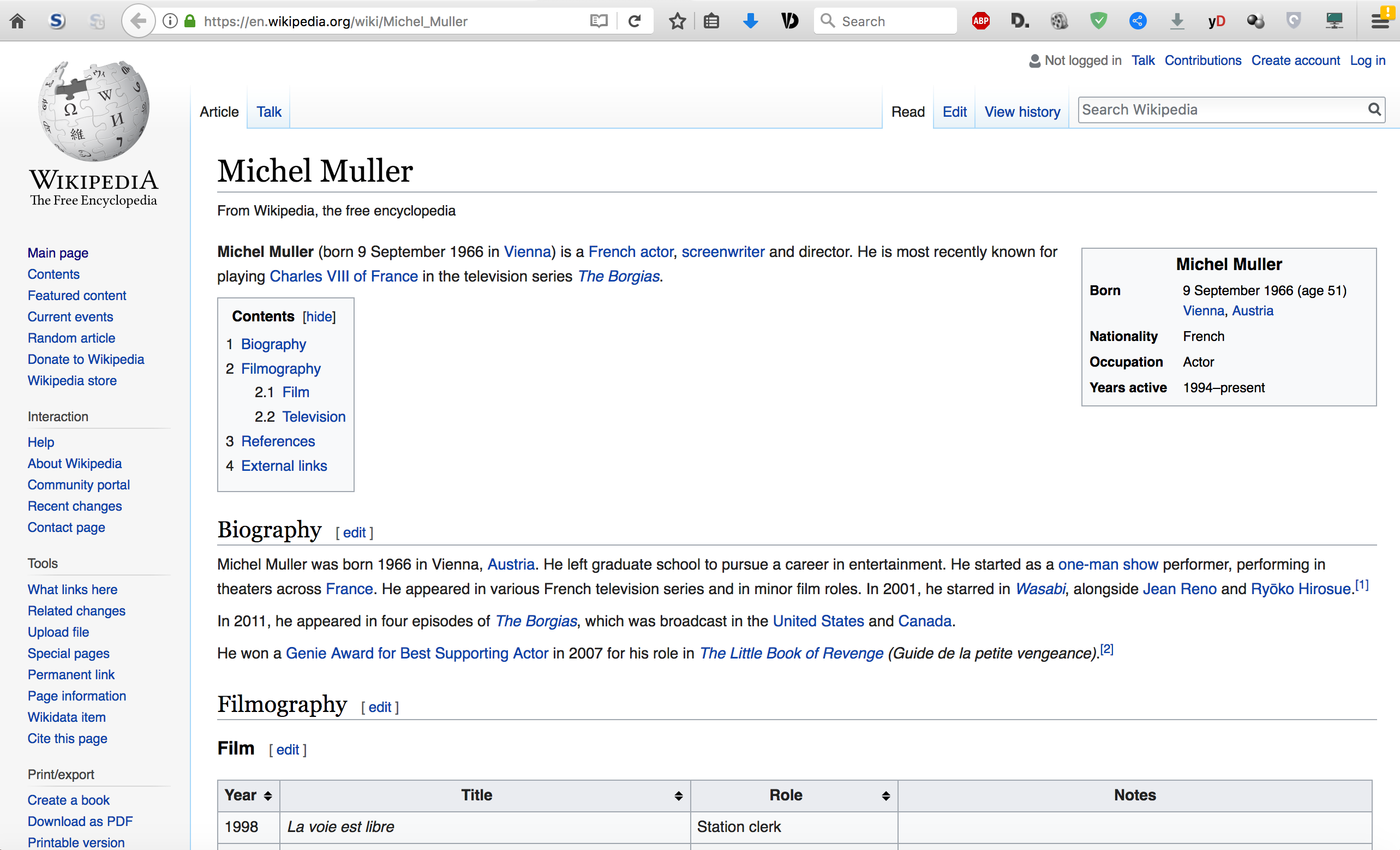 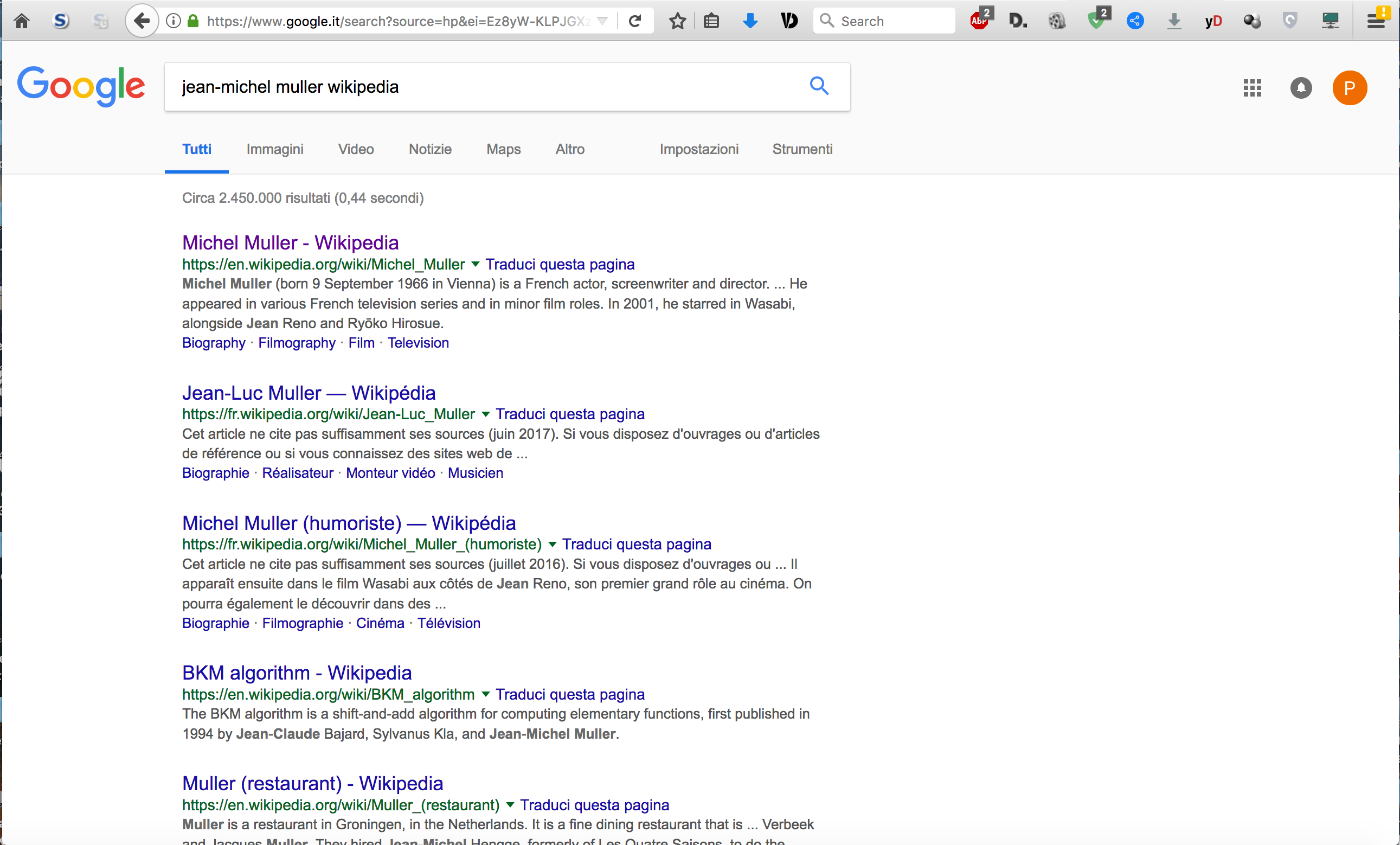 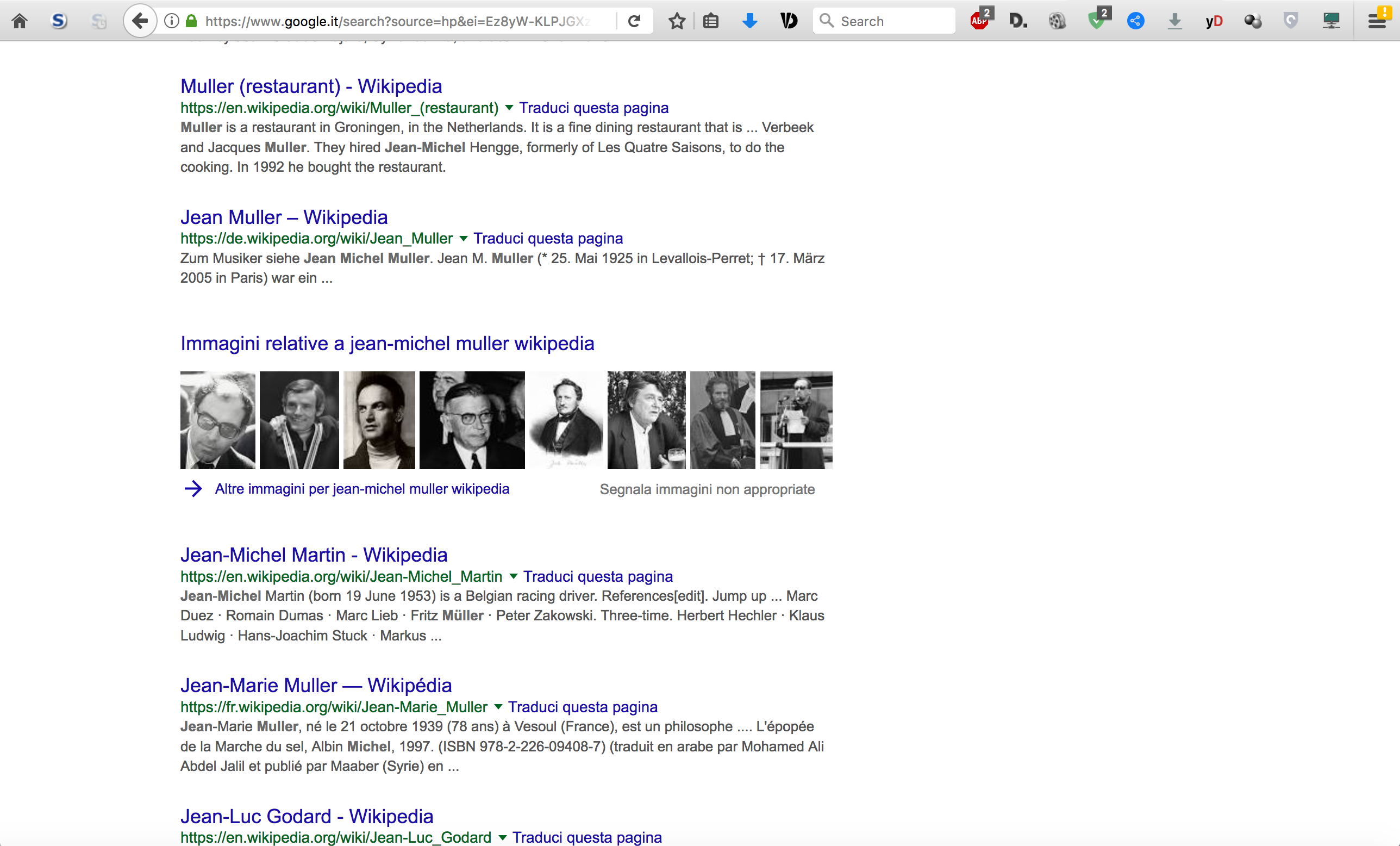 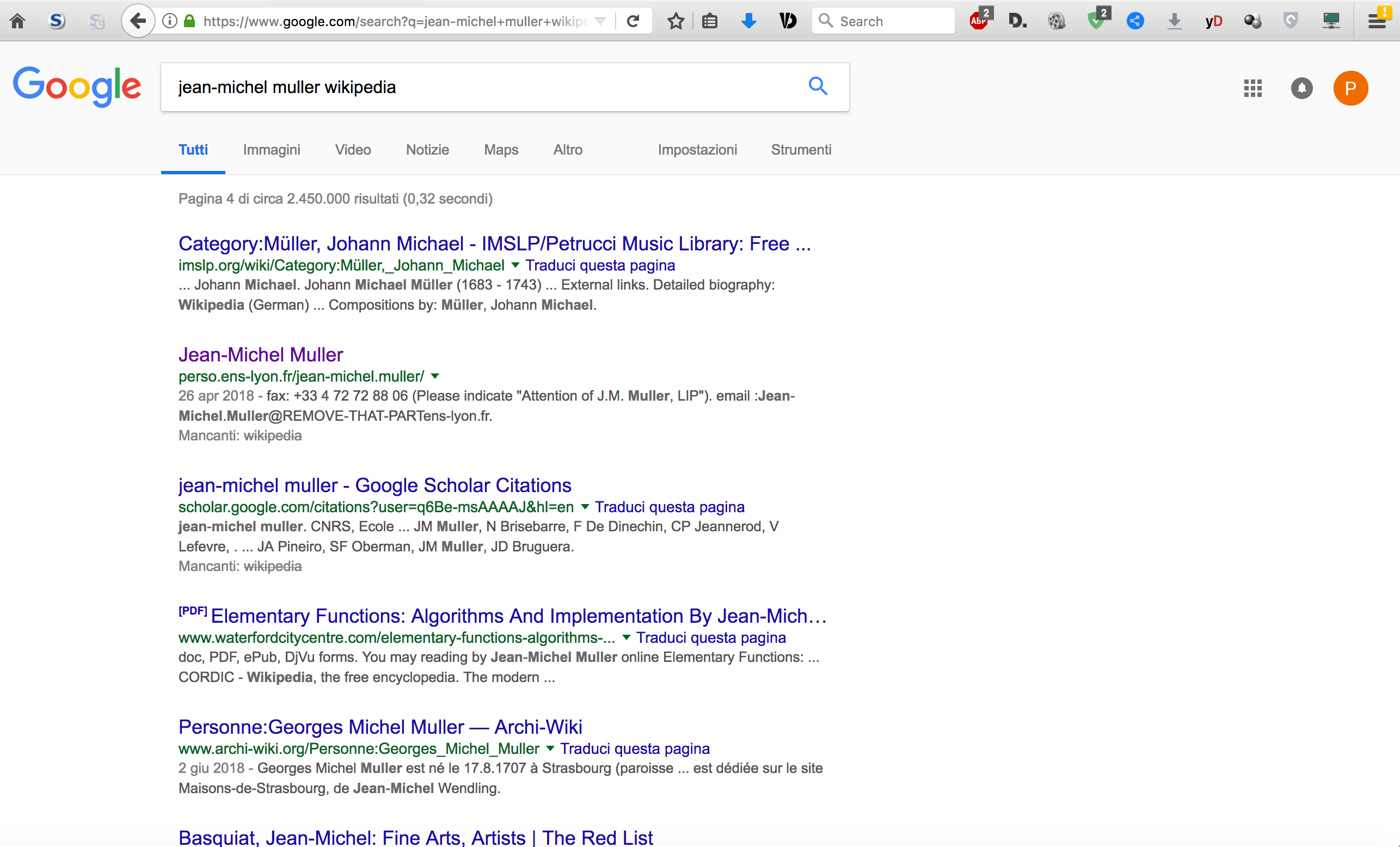 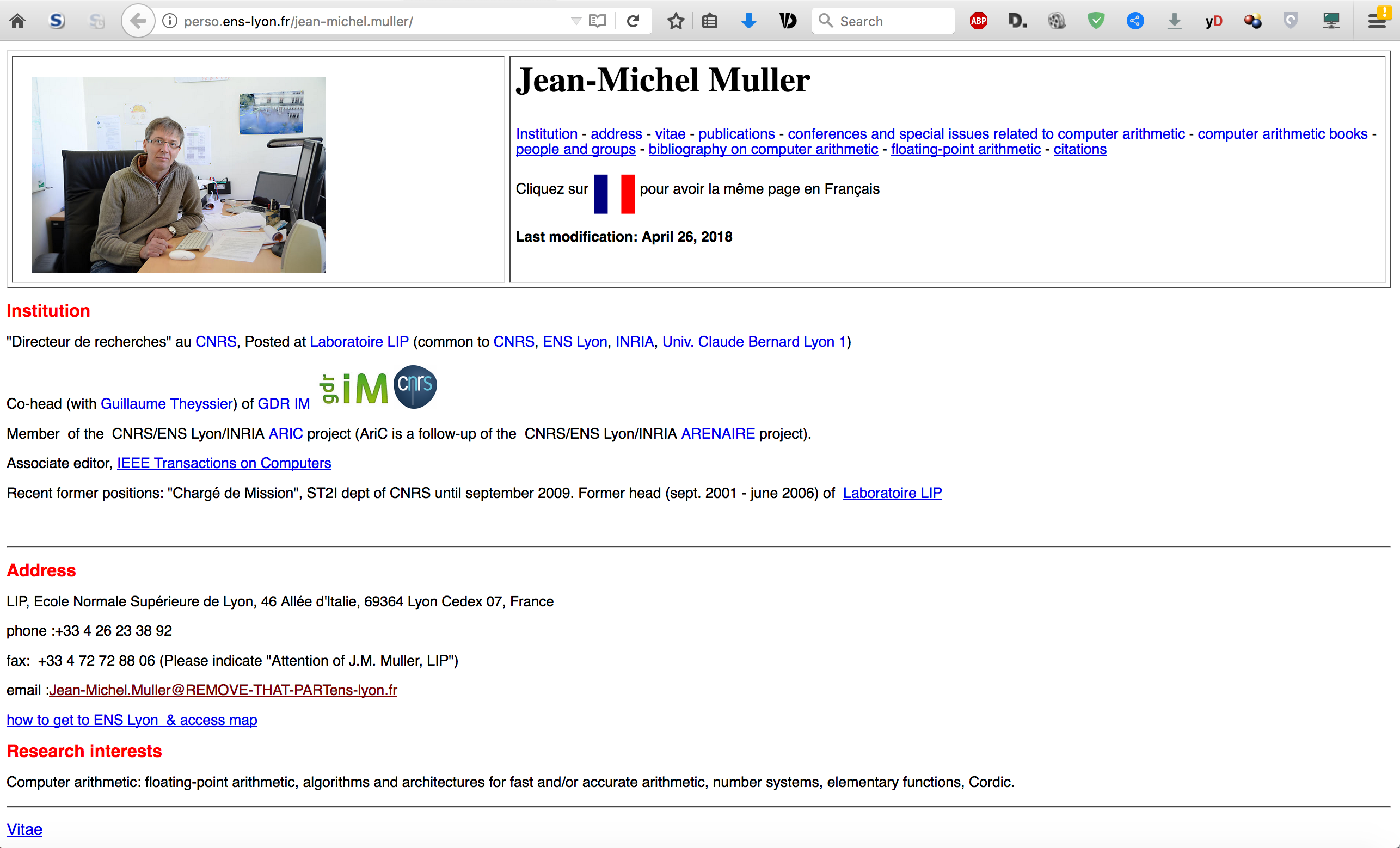 I was a bit unfair (apologies J-M )
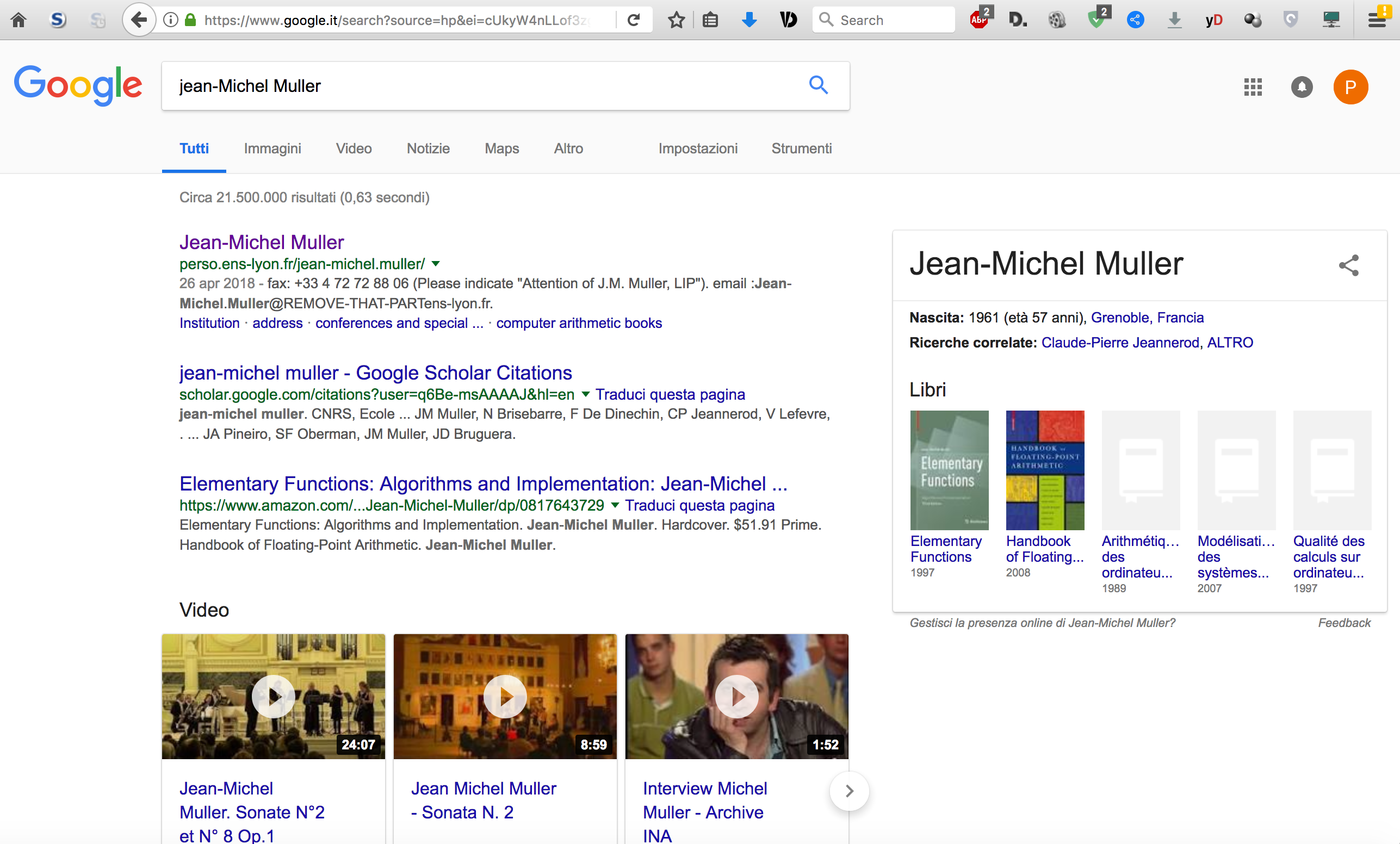 Future of Computer Arithmetic
Also requires communication, visibility and creation of awareness about who we are as a Community

 We have a new web site
www.arithsymposium.org
 
(and a wikipedia page too)
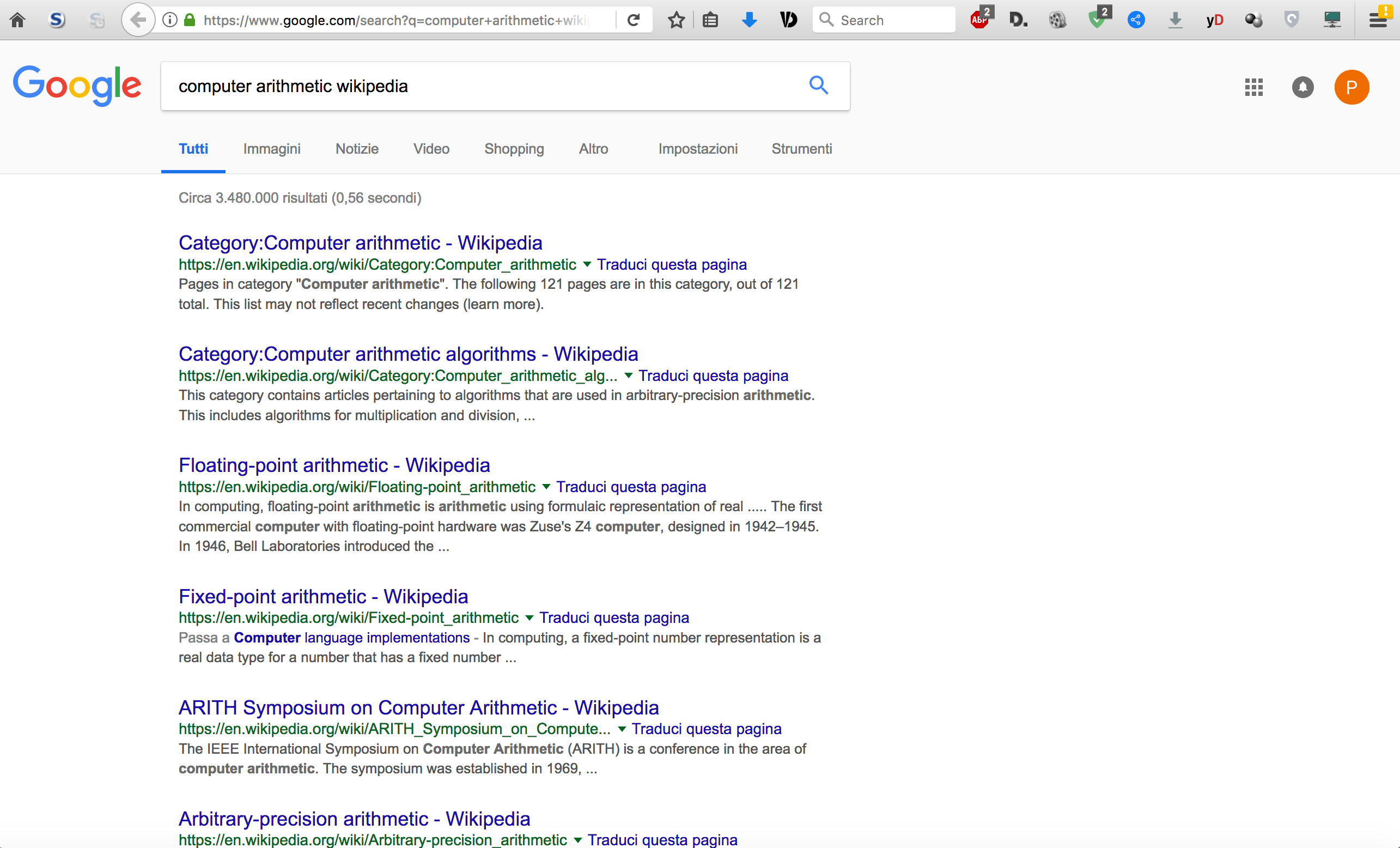 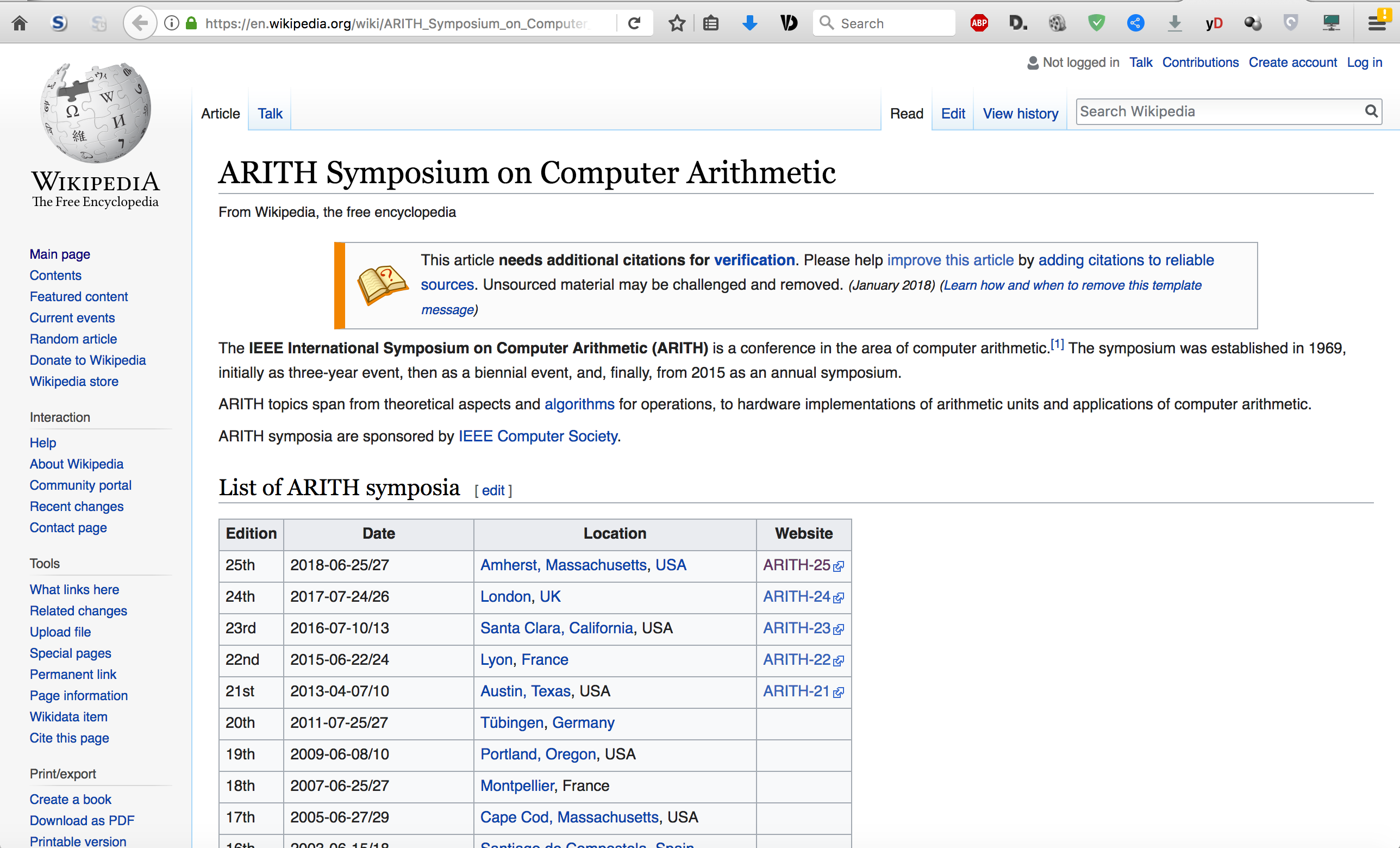 New Arith Web Site
General info about Arith (bylaws, committees, archives, …)
News
Our History
Perspectives
…
	JOIN THE WEBSITE EDITORIAL BOARD
	  (contact Alberto Nannarelli alna@dtu.dk)
Outline of the Panel
Milos
Jean-Michel
David

Question time